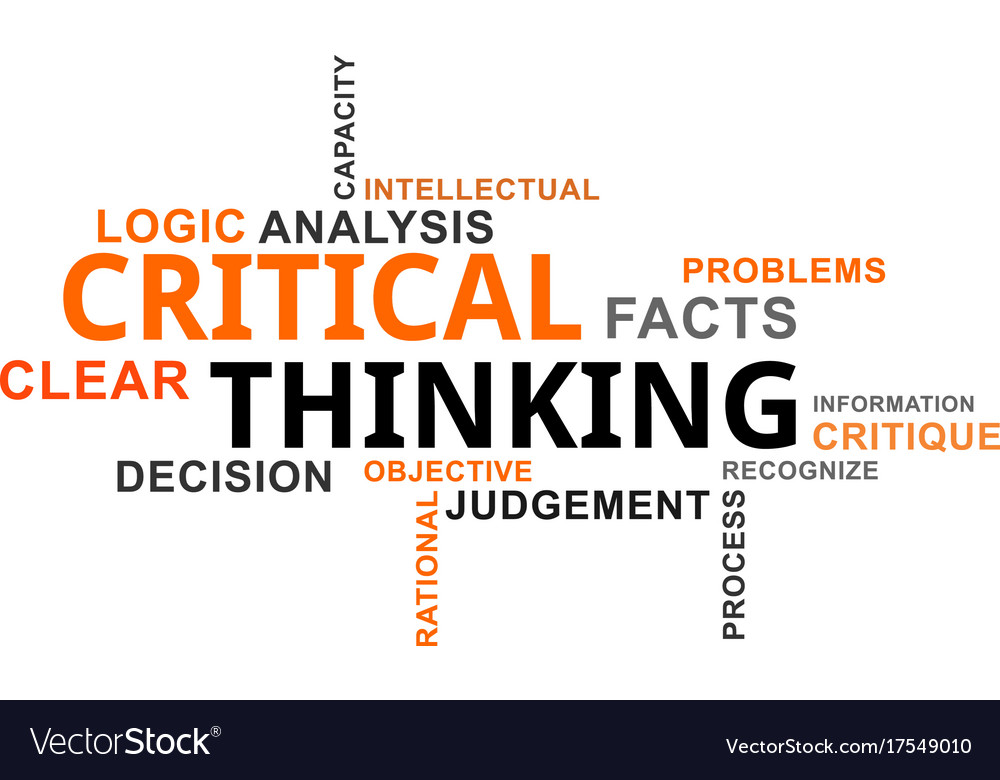 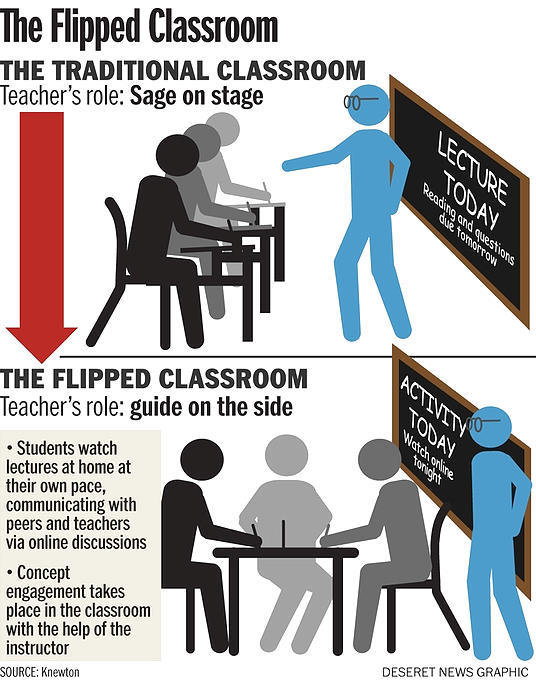 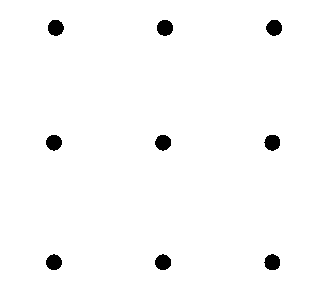 Education
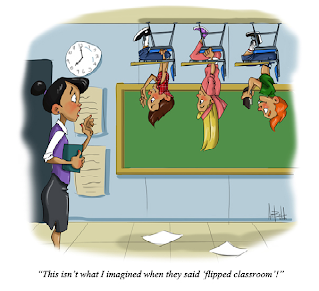 1. Do Schools kill creativity 
2. Failure
+ warm up
Conversation Class
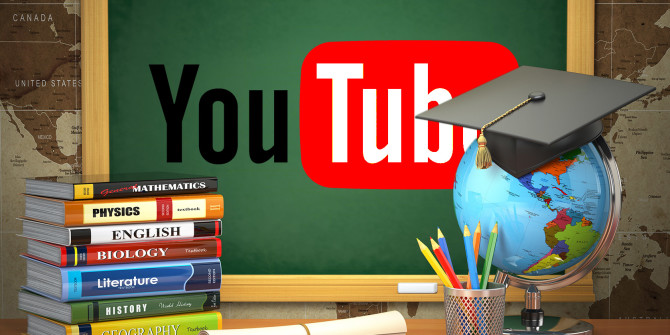 Christopher bAUMAN
1. Lessons from failure?
2. Gamification
3. Homeschooling
4. Difficult education?
5. Resilience 
6. How have students changed
7. Peer learning 
8. What are skills
9. How do you learn different skills
10 Short animation
Education Infographic
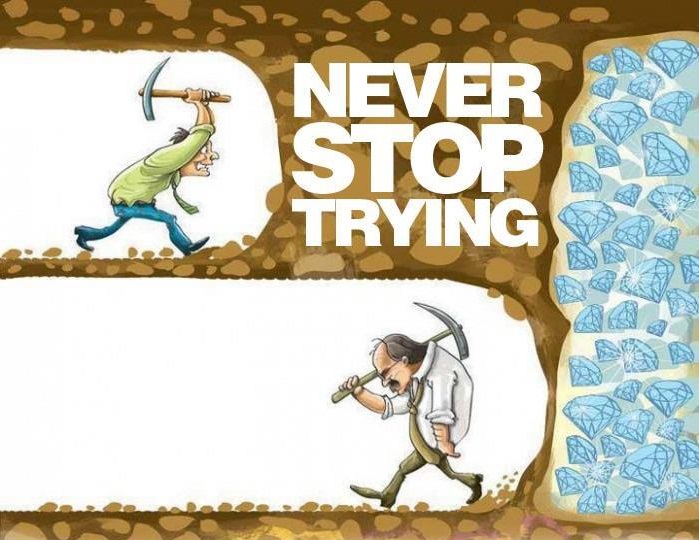 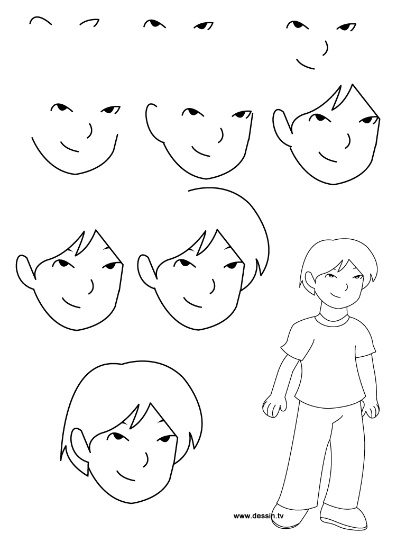 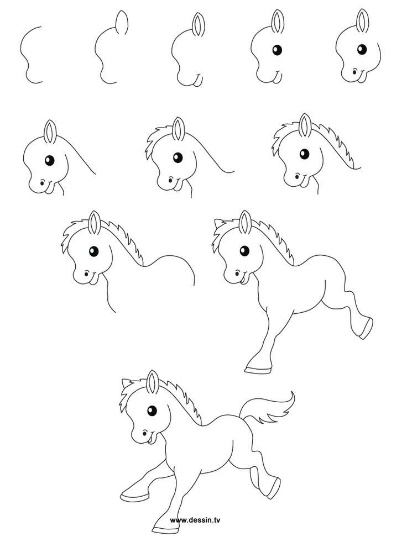 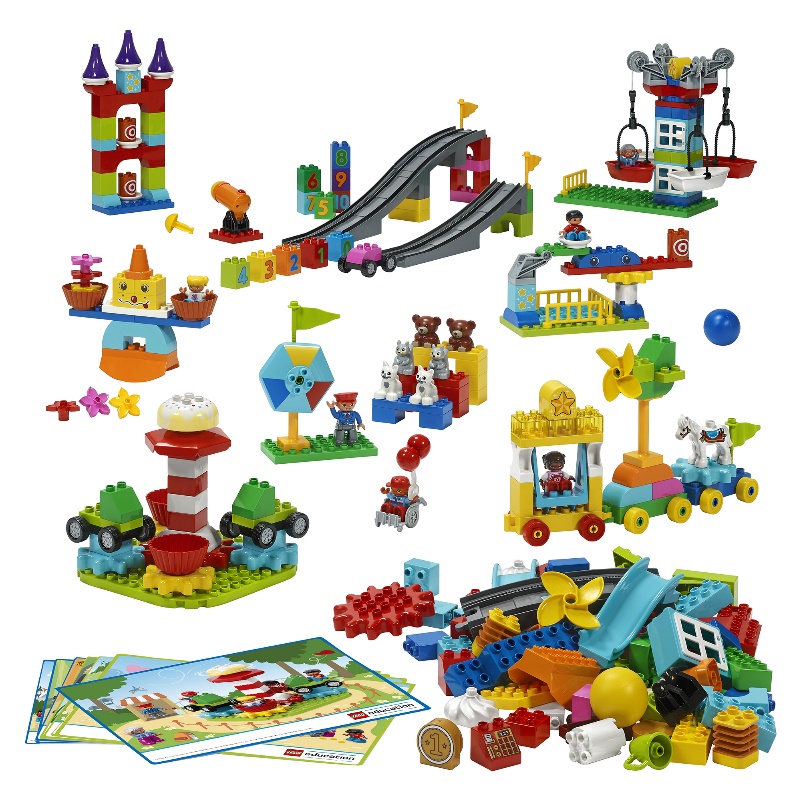 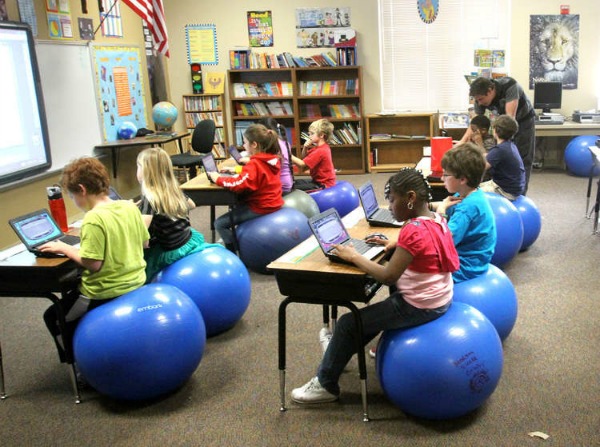 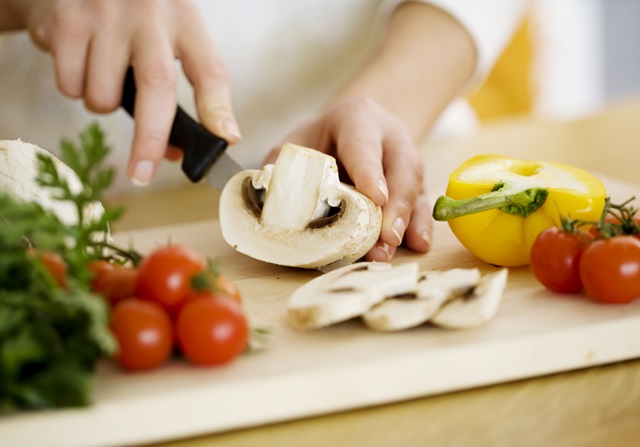 Chris Bauman
Teachers
Education
Skills